11-2 Areas of Parallelograms, Triangles, and Rhombuses
Theorem 11-2
The area of a parallelogram equals the product of a base and the height to that base. (A = bh)
b
h
h
b
d2
d1
Practice
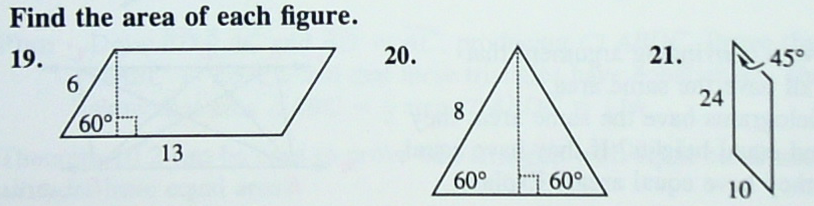 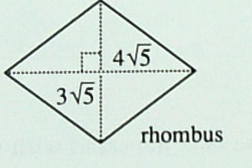 Assignments
CW: p. 431 4-9 (top of the page)
HW: pp. 431-433 #2-36 even

YOU MUST SHOW WORK!